Informatika, 4. razred
Digitalni strip – 4 sata 
učiteljica: Blaženka Knežević
Ishodi:

primijeniti IKT u izradi stripa
osmisliti plan izrade digitalnoga rada
koristiti se aplikacijama Canva i lywi.com za stvaranje stripa
napraviti izložbu stripova postavljanjem digitalnih radova na Lino ploču.
Djeco, prepoznajete li što predstavljaju prikazane slike, o kojemu poznatom mediju je riječ?
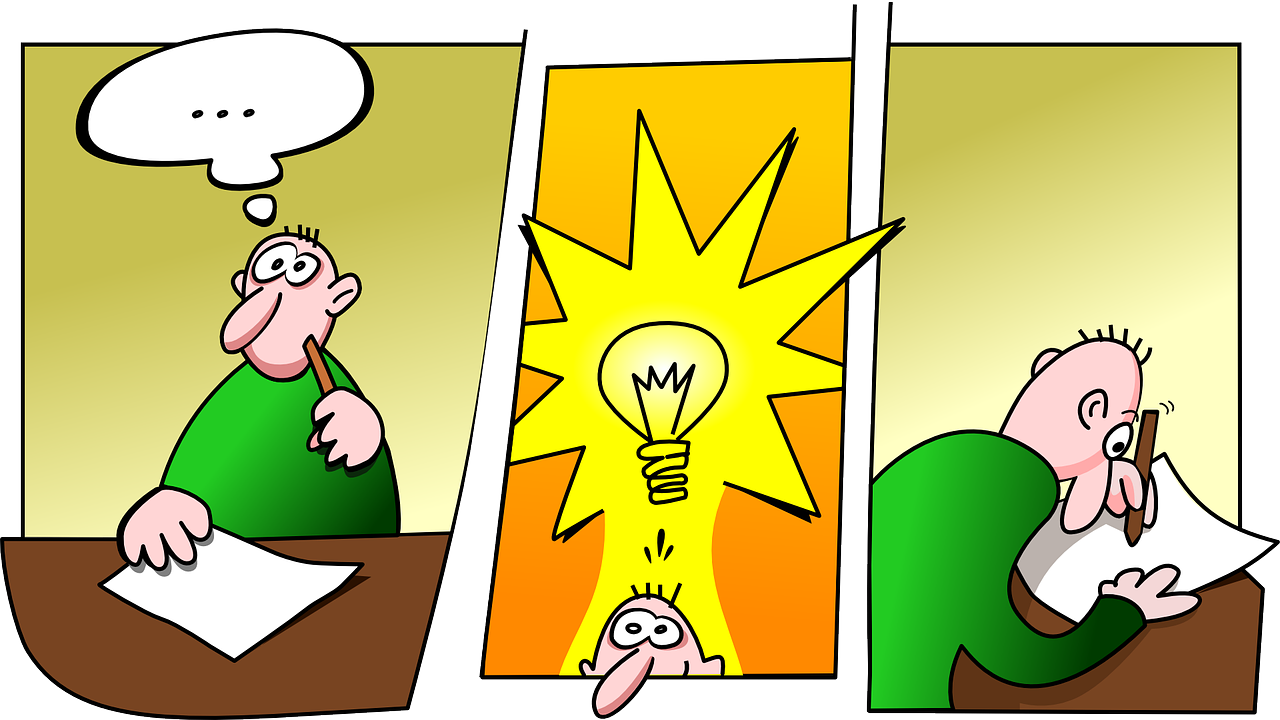 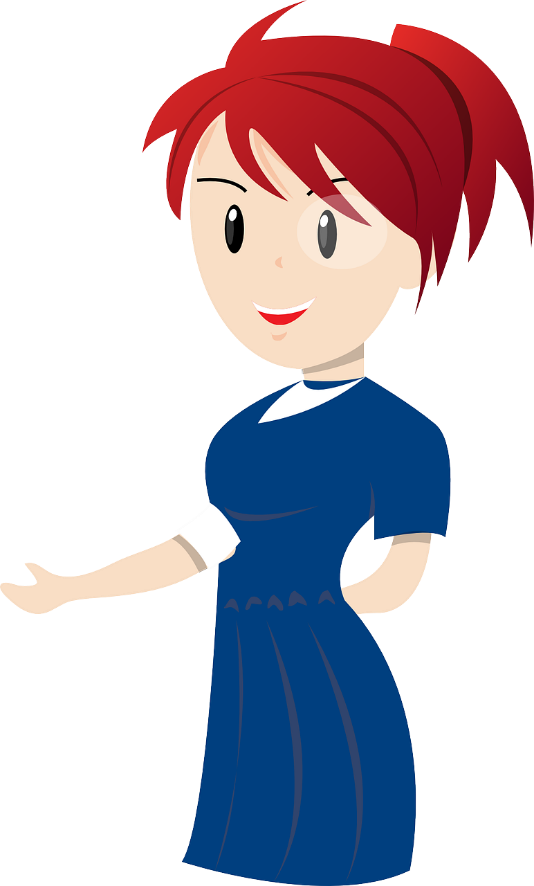 Prikazani su stripovi. Priče u slikama.
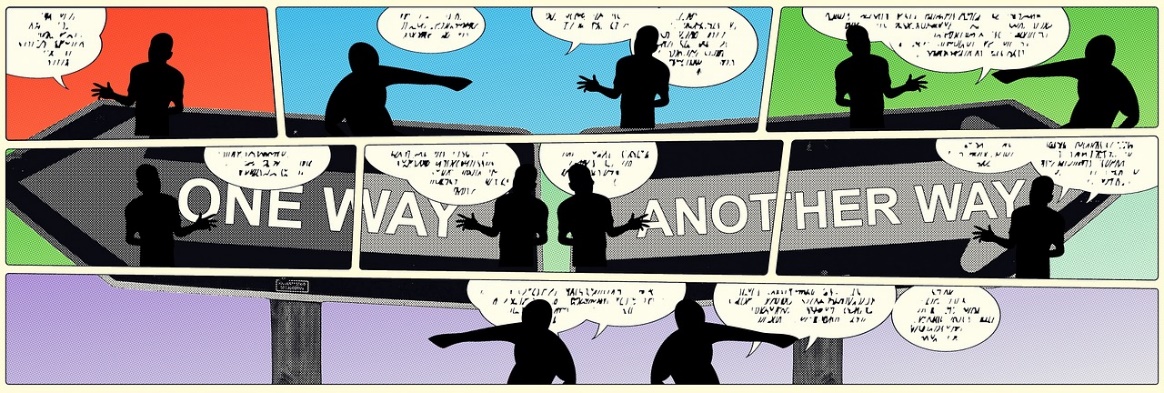 Po čemu prepoznajete da je riječ o stripu?
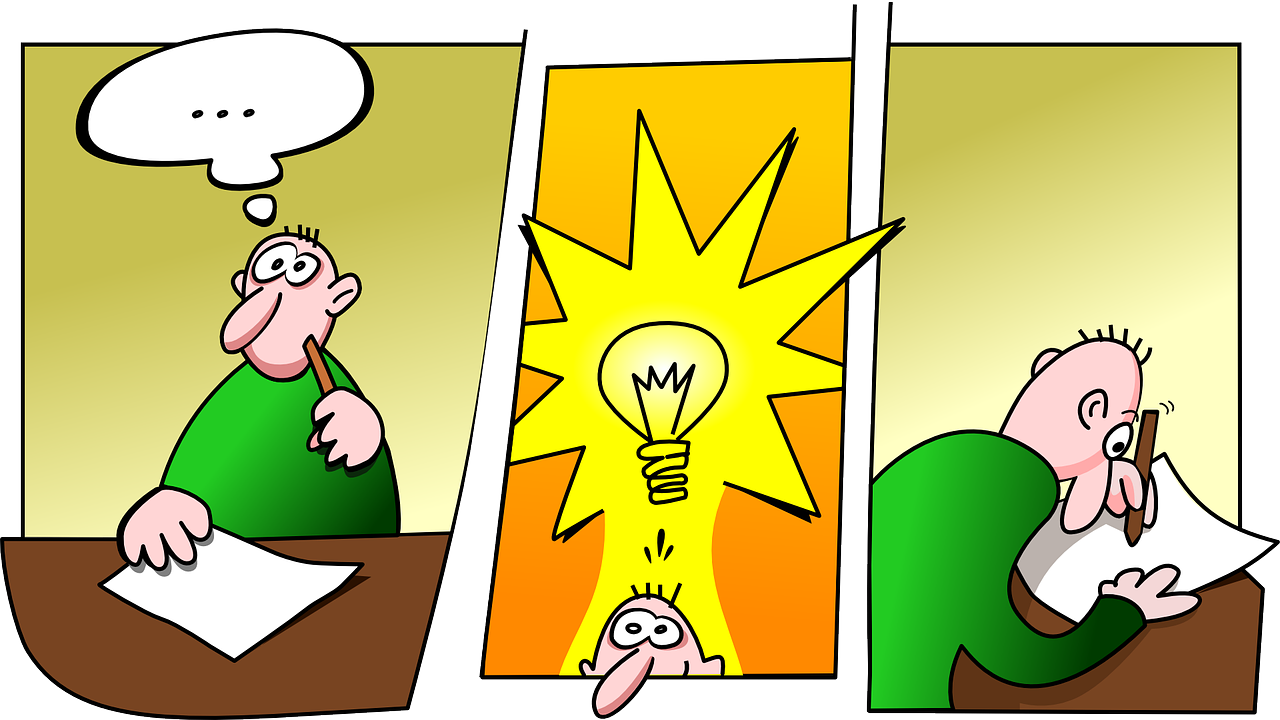 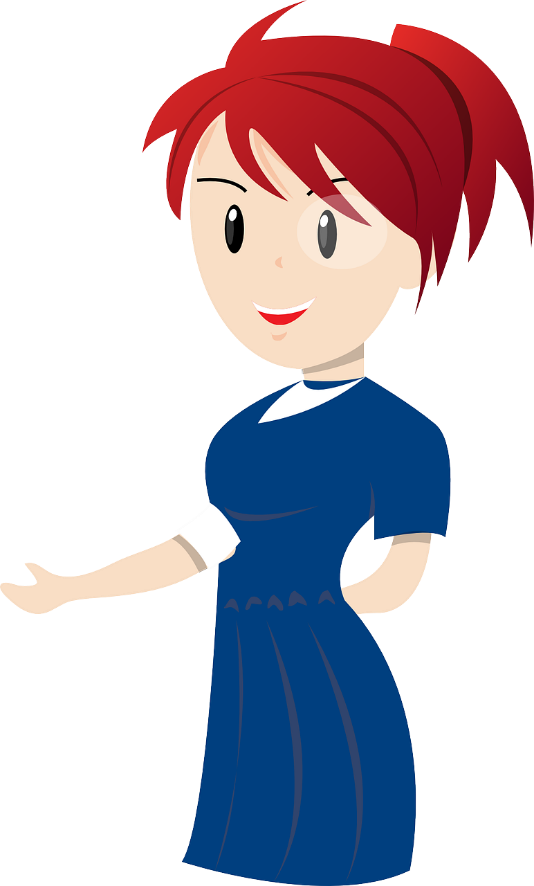 OBILJEŽJA STRIPA:
prikazane su sličice uokvirene u kvadrat ili slični geometrijski oblik koji zovemo kadar.
sličice se nižu s lijeva na desno, kako bi njihovo čitanje bilo jasno.
pripovijedanje radnje najčešće se upisuje pri vrhu ili dnu kvadrata, može biti i uokvireno.
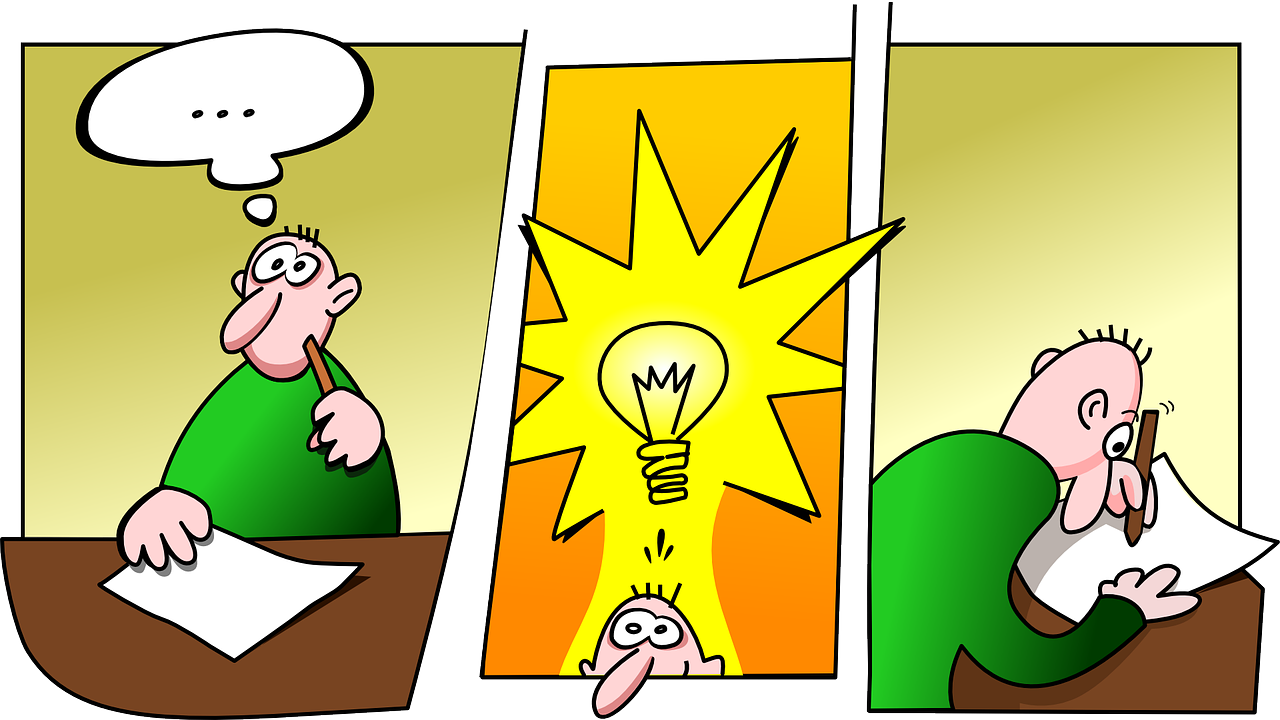 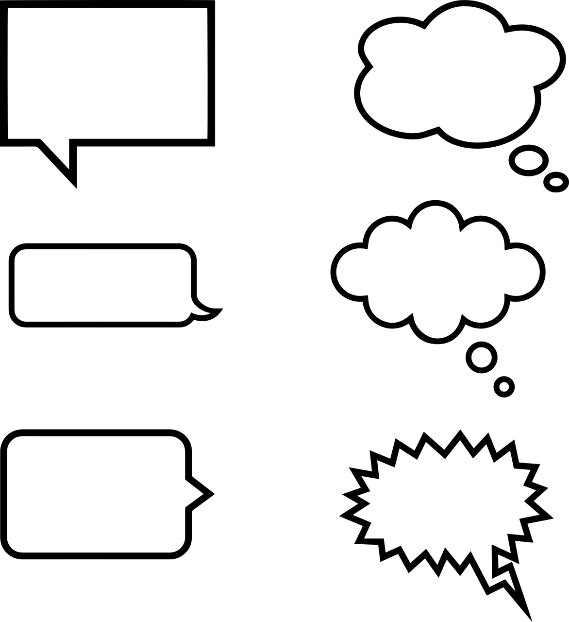 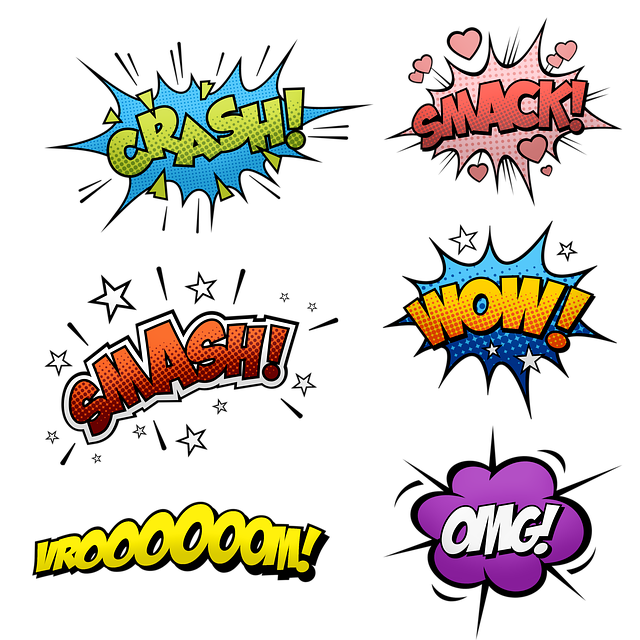 dijalozi se najčešće pišu u “oblačićima”, razmišljanja likova najčešće su u posebnim, “mjehurićastim oblačićima”
glasnost zvukova ili govora može se označiti interpunkcijom (npr. uskličnicima),veličinom slova, debljinom slova ili oblikom oblačića
dočaravanje zvukova (škljoc, bum, tres…), posebnim slovima upisuju se unutar kadra ili se unose u posebne “oblačiće”
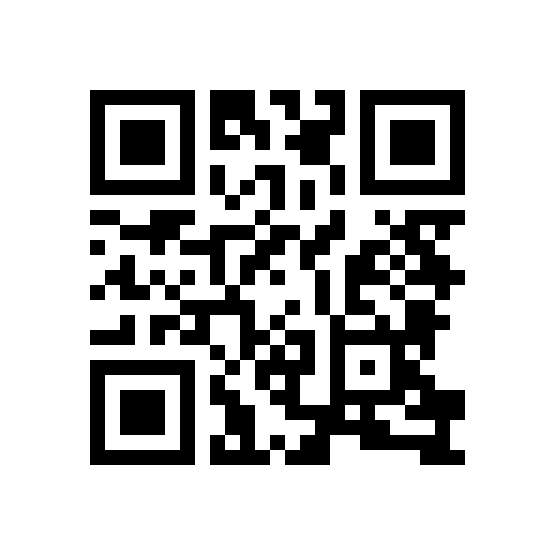 PUZZLE
.
Složite fragmente fotografije i otkrijte poznatog stripovskog junaka
https://www.jigsawplanet.com/?rc=play&pid=10a832aa489f
STRIP JUNACI
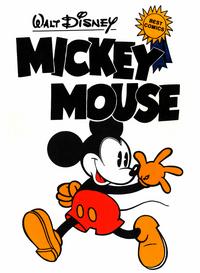 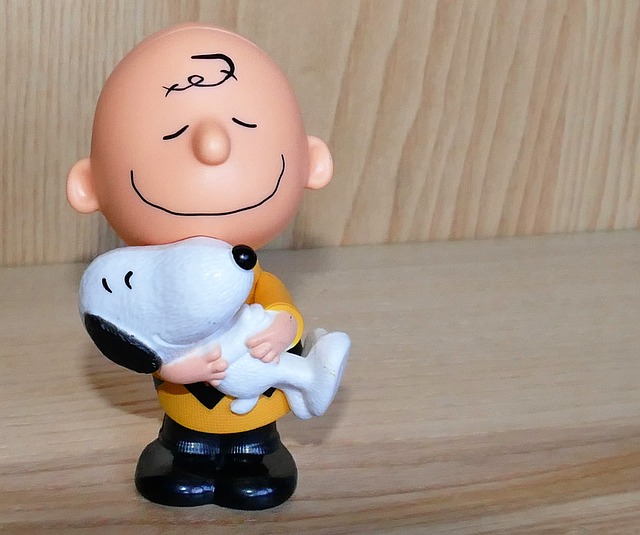 Jesu li vam poznati likovi Mickeya Mousea, Garfielda i Charlieja Browna?

Ako jesu, vjerojatno ih poznajete iz nekog crtanog filma, no jeste li znali da su ti animirani filmovi nastali na temelju stripa?
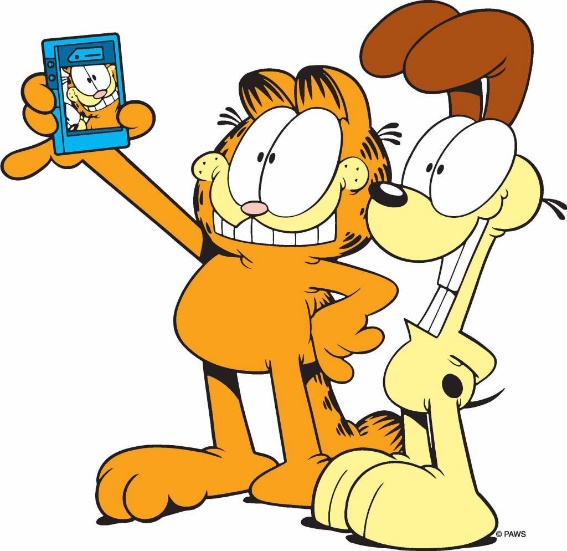 Upravo je Charlie Brown, zajedno s djevojčicom Lucy i psom Snoopyjem, jedan od poznatijih stripovskih junaka 20. stoljeća.
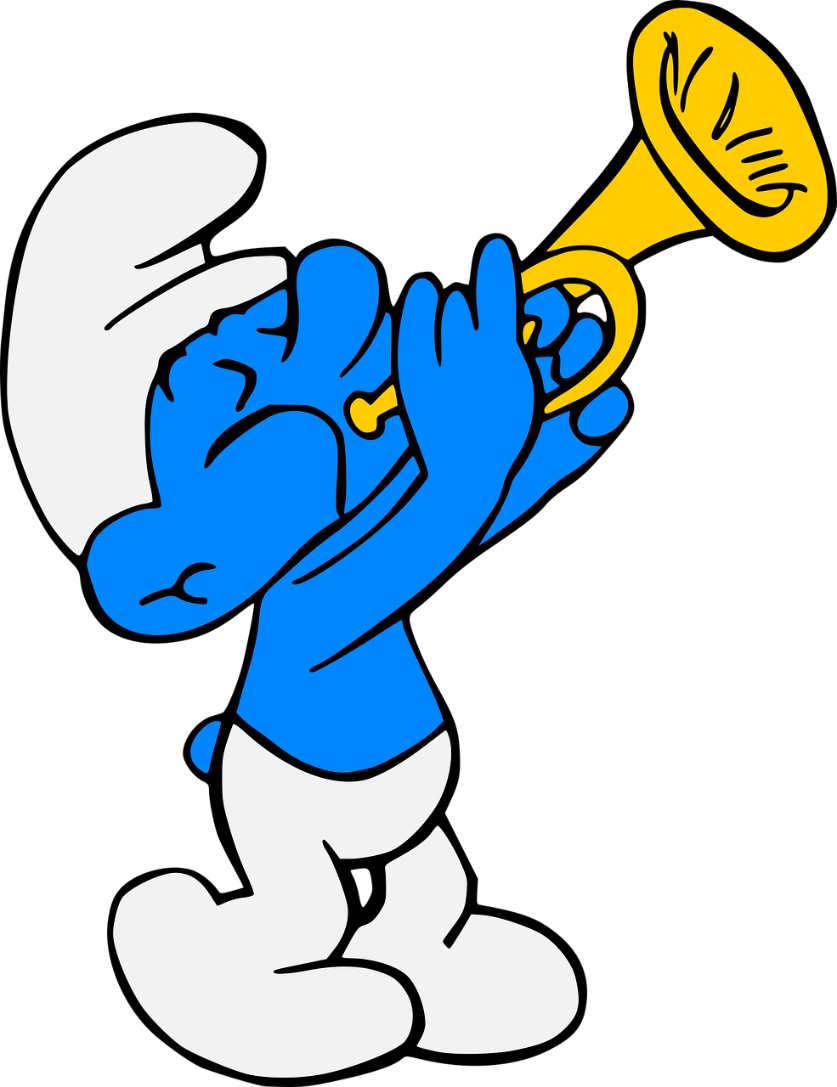 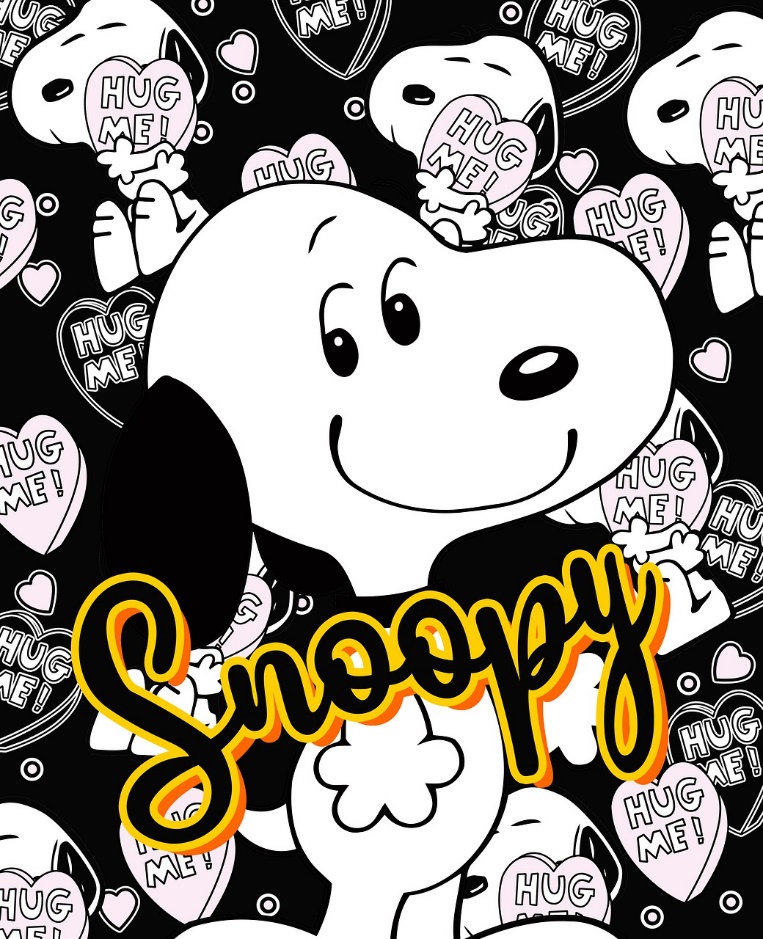 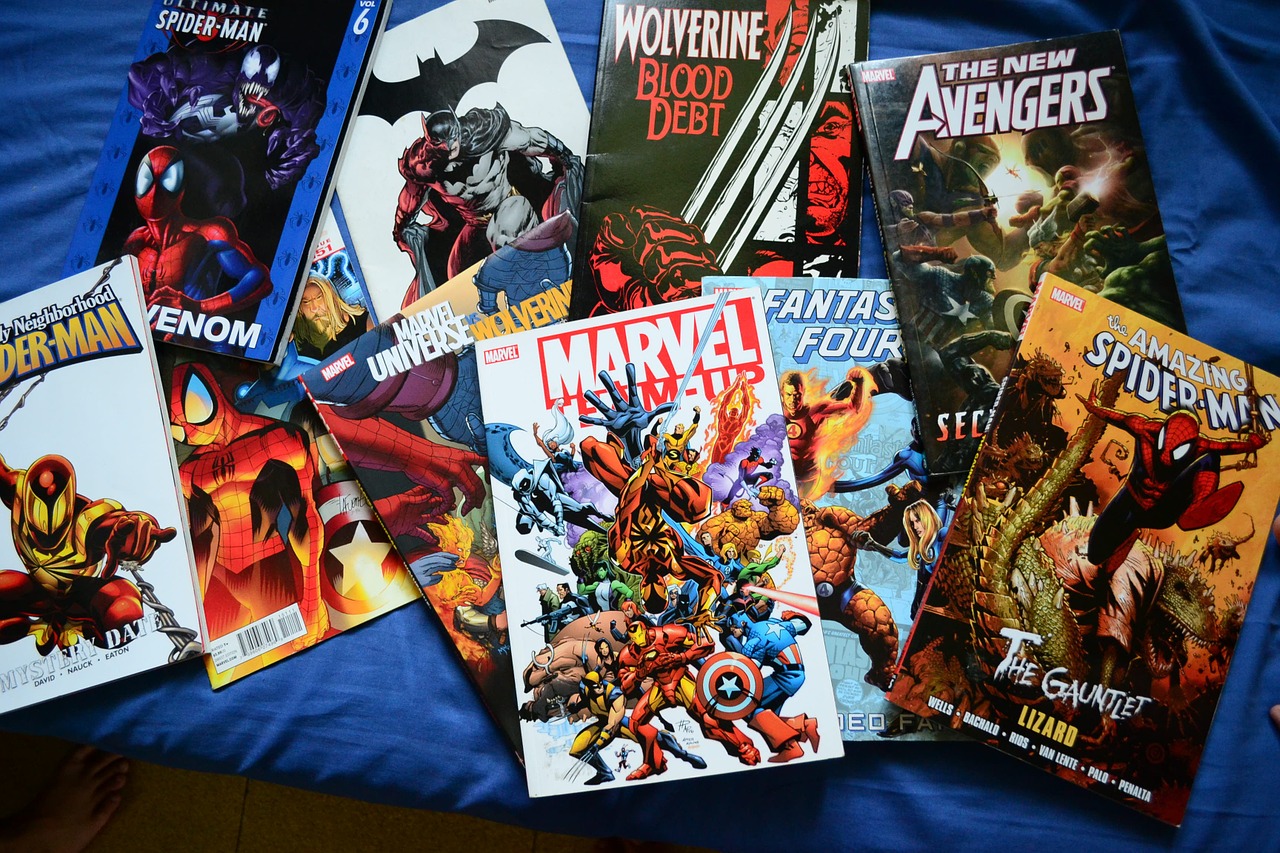 Ta fotografija korisnika Nepoznat autor: licenca CC BY-SA
STRIP U HRVATSKOJ
Čitate li časopis Smib?
Koji strip možete pronaći u njemu?
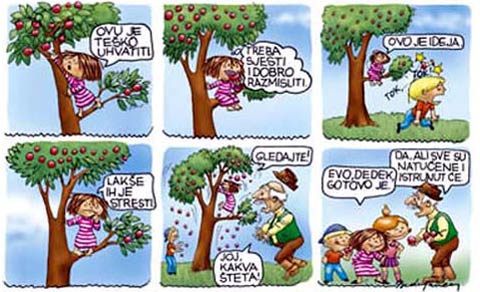 Dječji strip Durica prvi se put pojavljuje u časopisu Smib 1986. godine, a osmislio ga je Ivica Bednjanec.
[Speaker Notes: Sigurna sam da svi znate Duricu,  simpatičnu  i nestašnu djevojčicu, a kako i samo ime govori često se duri. Ona ima smeđu, raščupanu kosu, rozu haljinu i mamine cipele. Durica svojom pričom prikazuje tipične dječje situacije i emocije u procesu odrastanja. Prikazuju se problemi koje Durica i ostali likovi rješavaju na duhovit način.]
KREIRAMO  DIGITALNI  STRIP 1
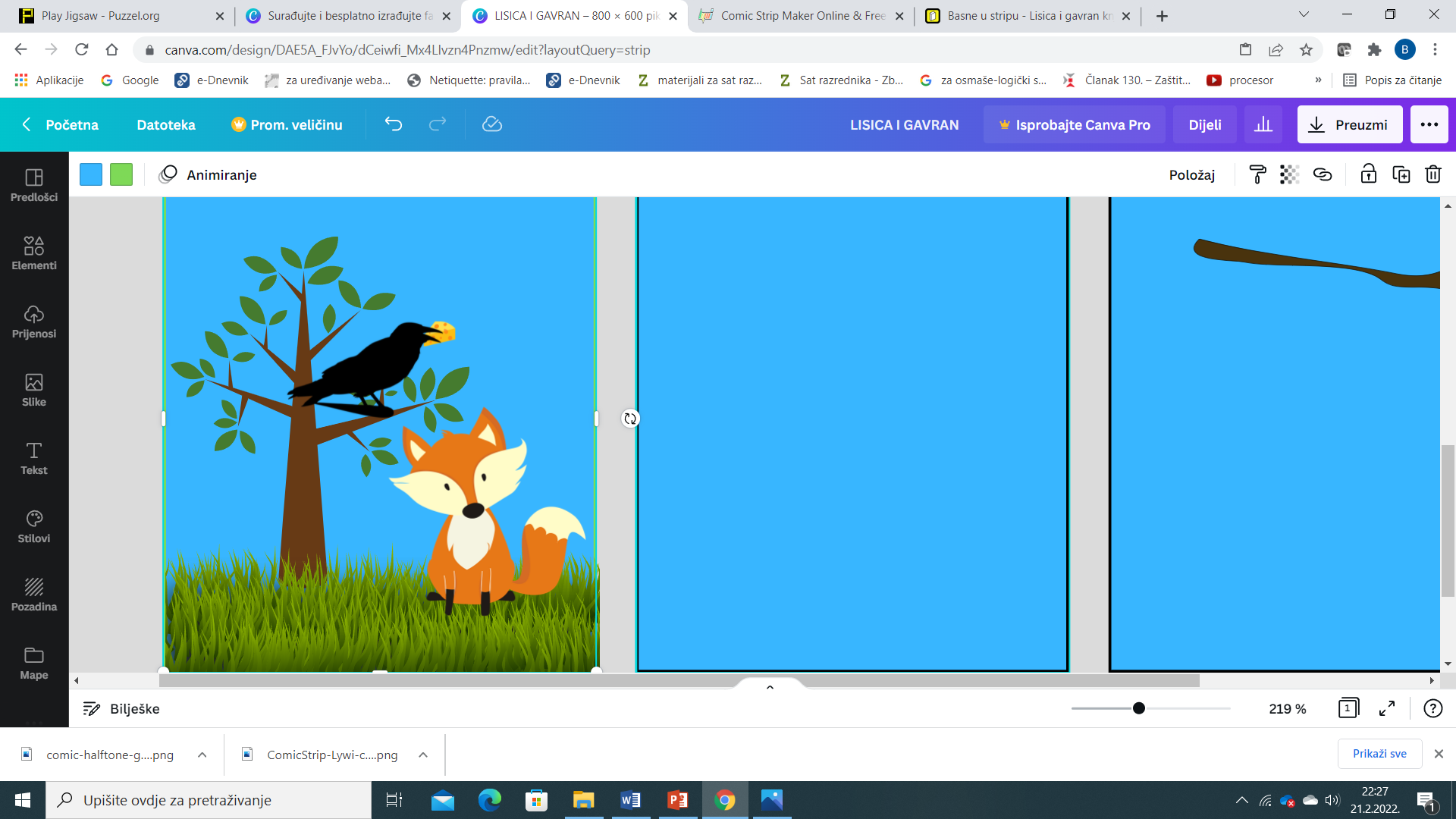 1. primjer:
Zadatak: Prikazati basnu Lisica i gavran u obliku stripa
Digitalni alat koji ćemo koristiti: https://www.canva.com/
Odabir predloška i broja kadrova stripa
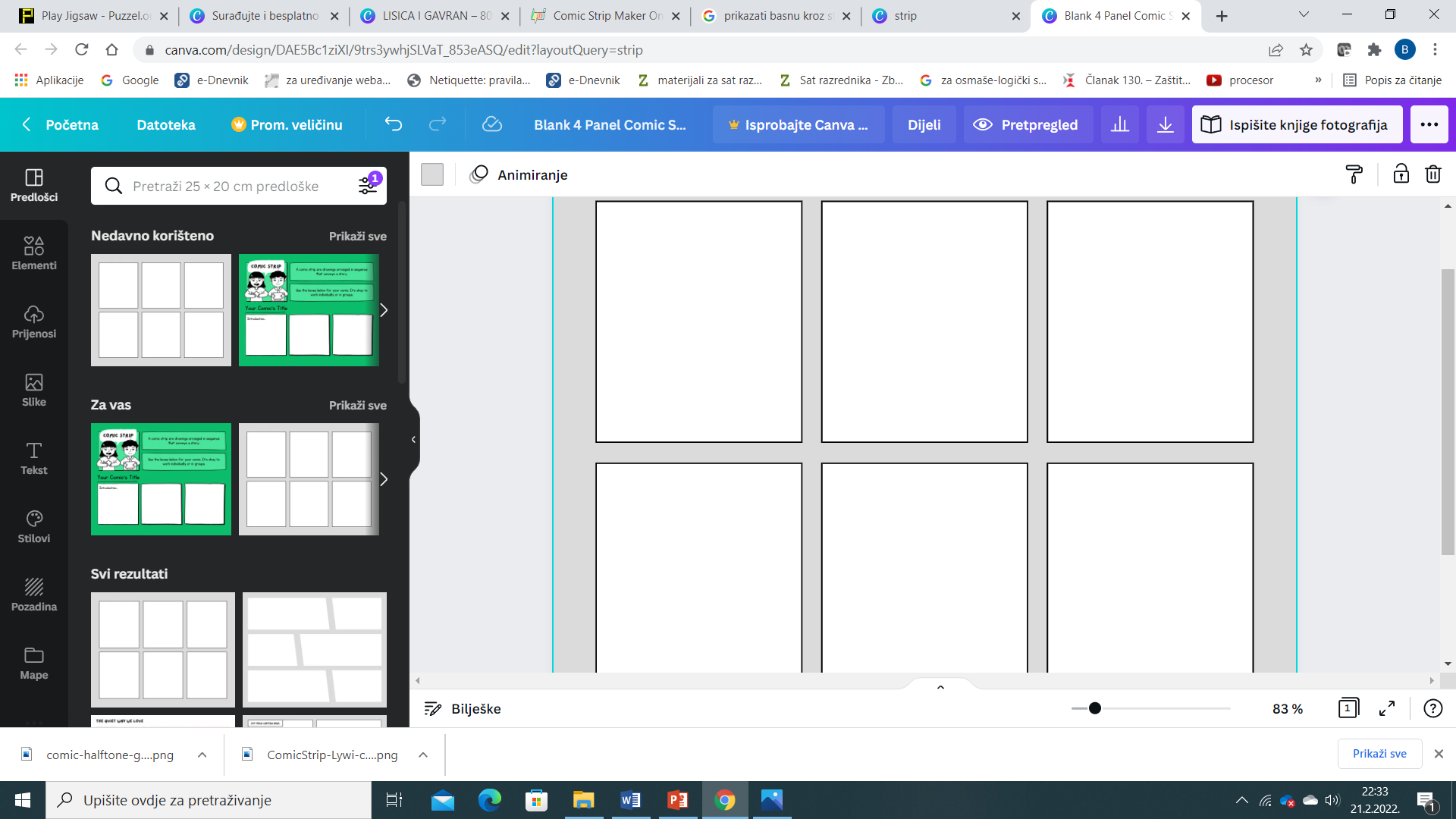 Kreiranje naslovnog kadra
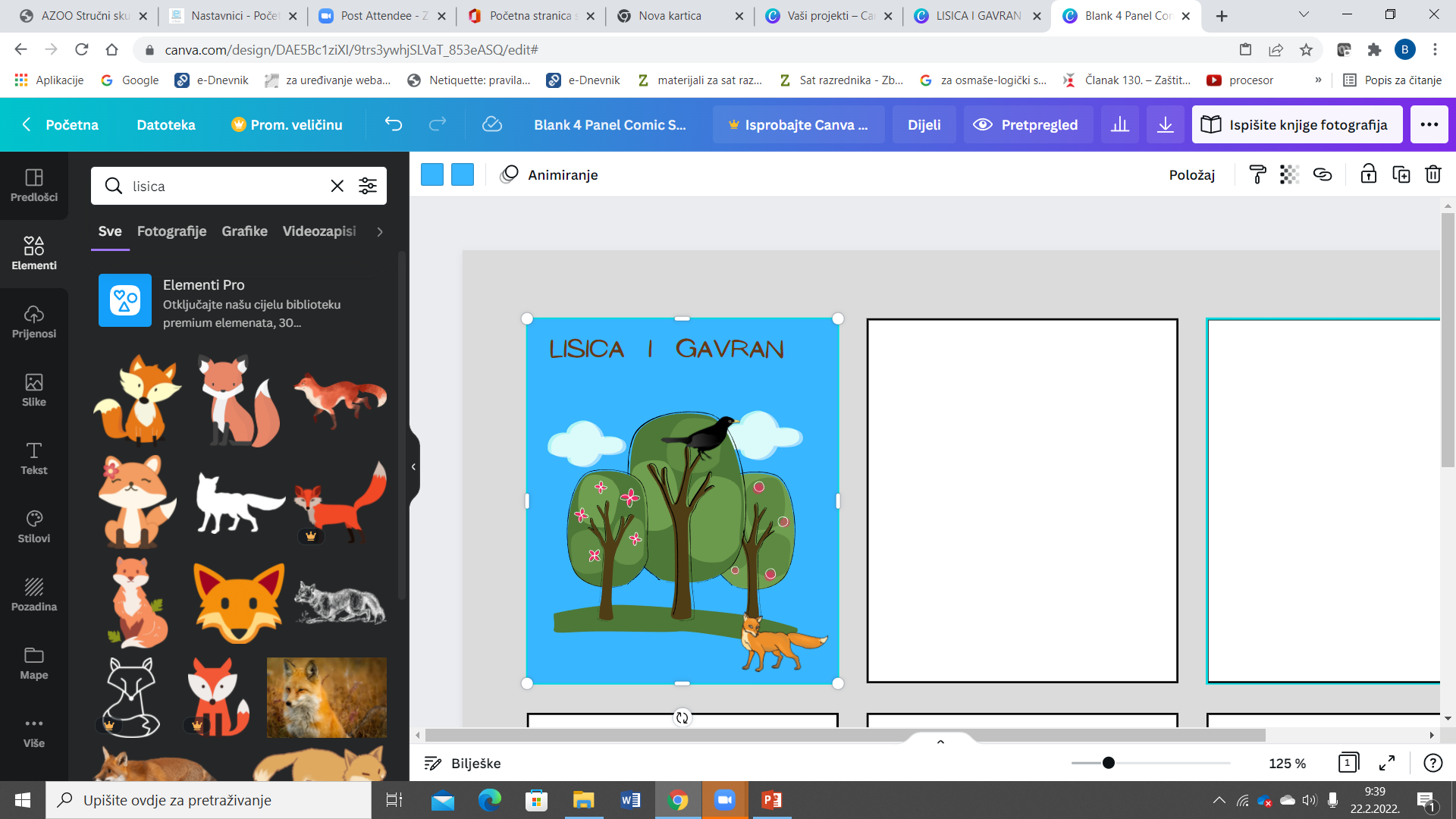 Dodavanje likova, dijaloga i pozadine
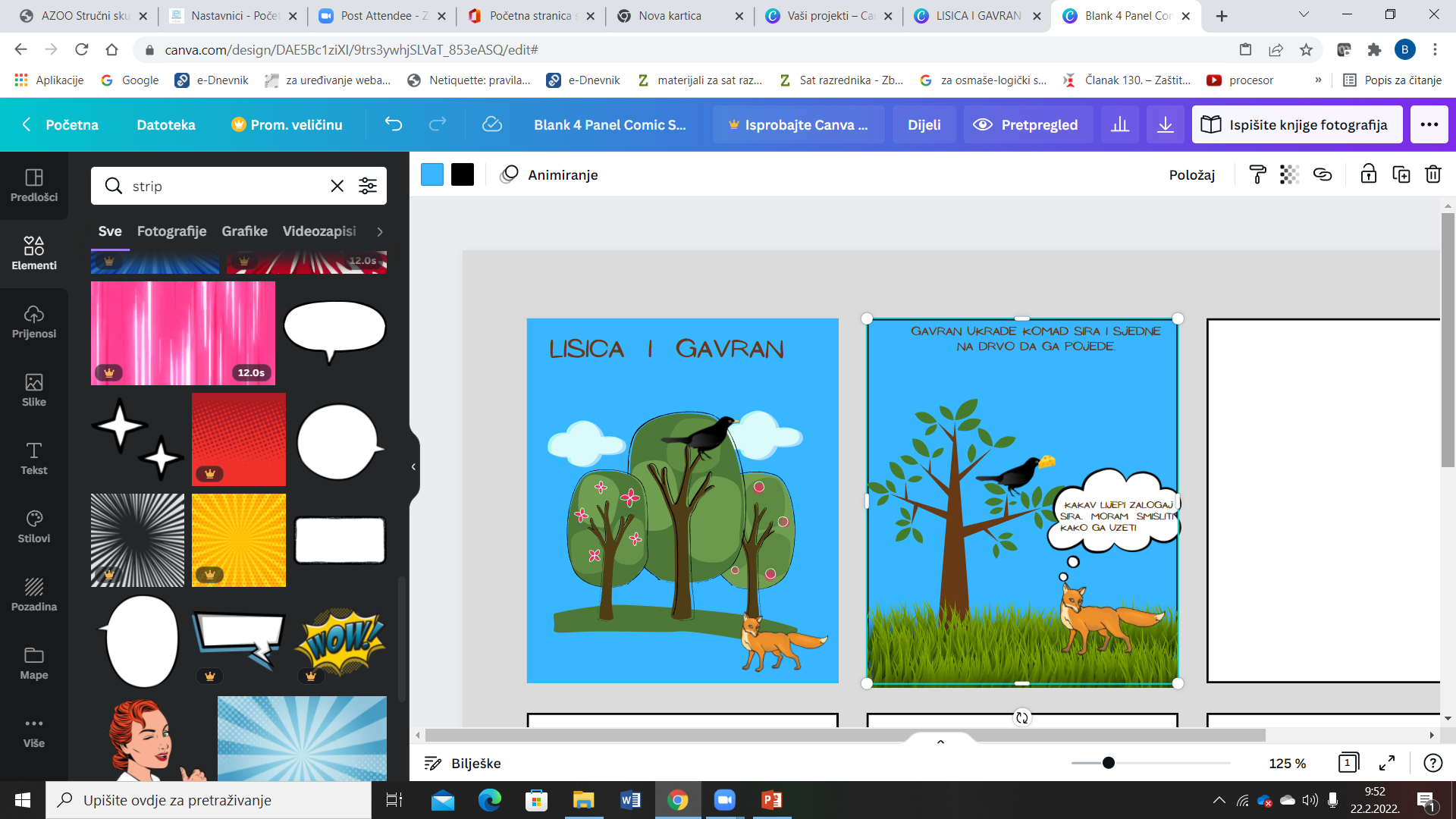 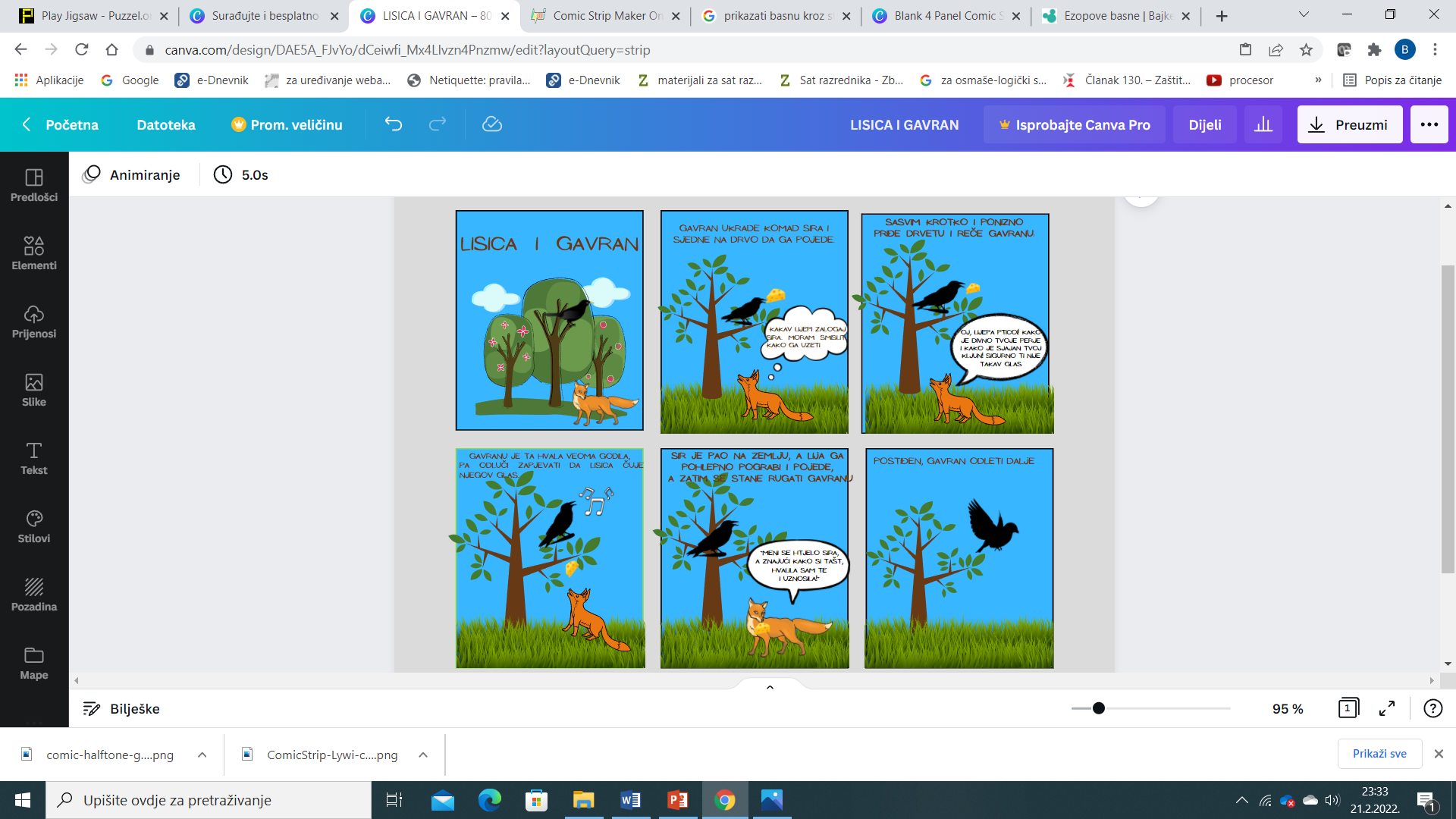 IZGLED 
GOTOVOG  
STRIPA
SPREMANJE I DIJELJENJE DIGITALNOG URATKA
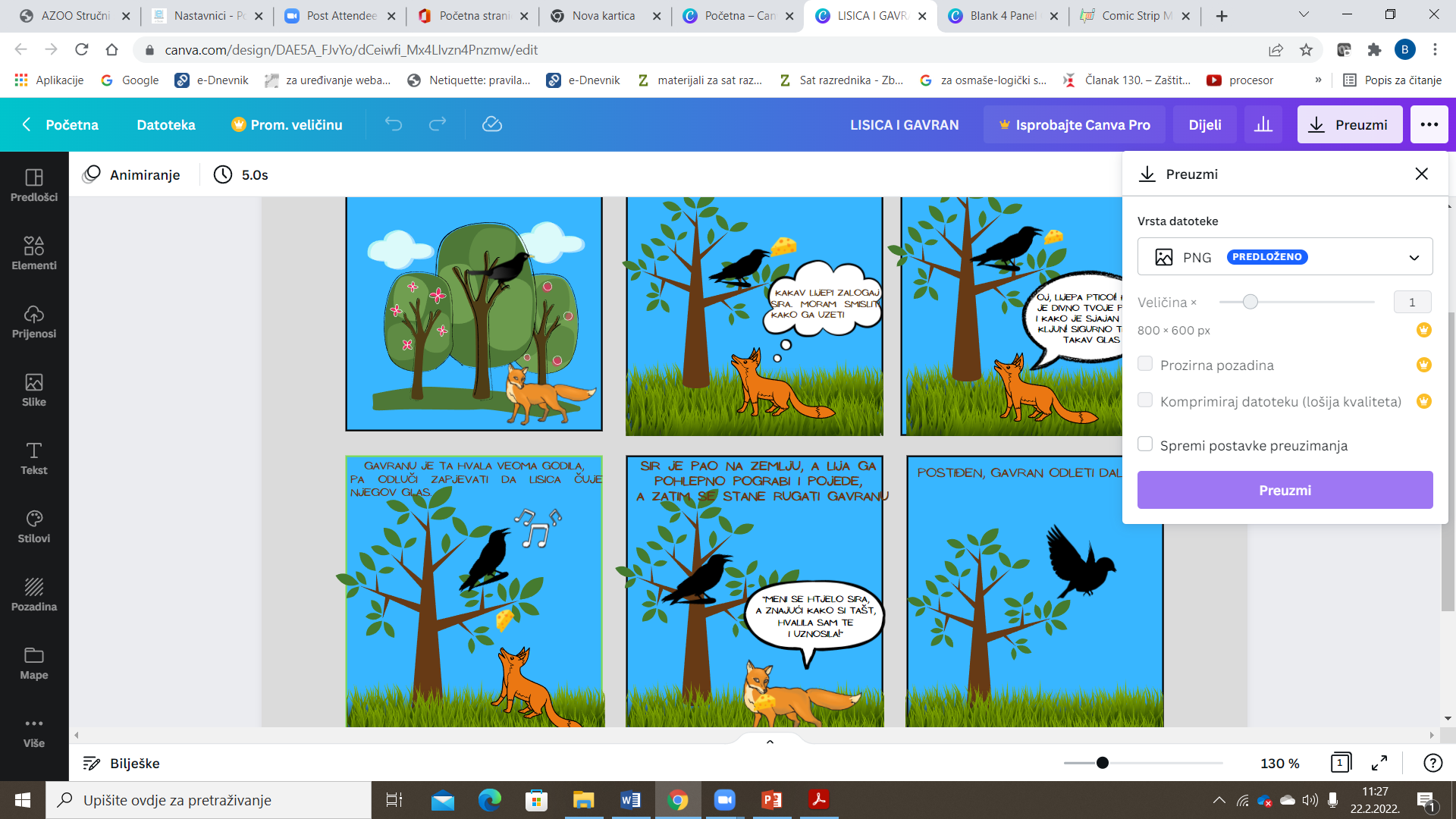 KREIRAMO  DIGITALNI  STRIP 2
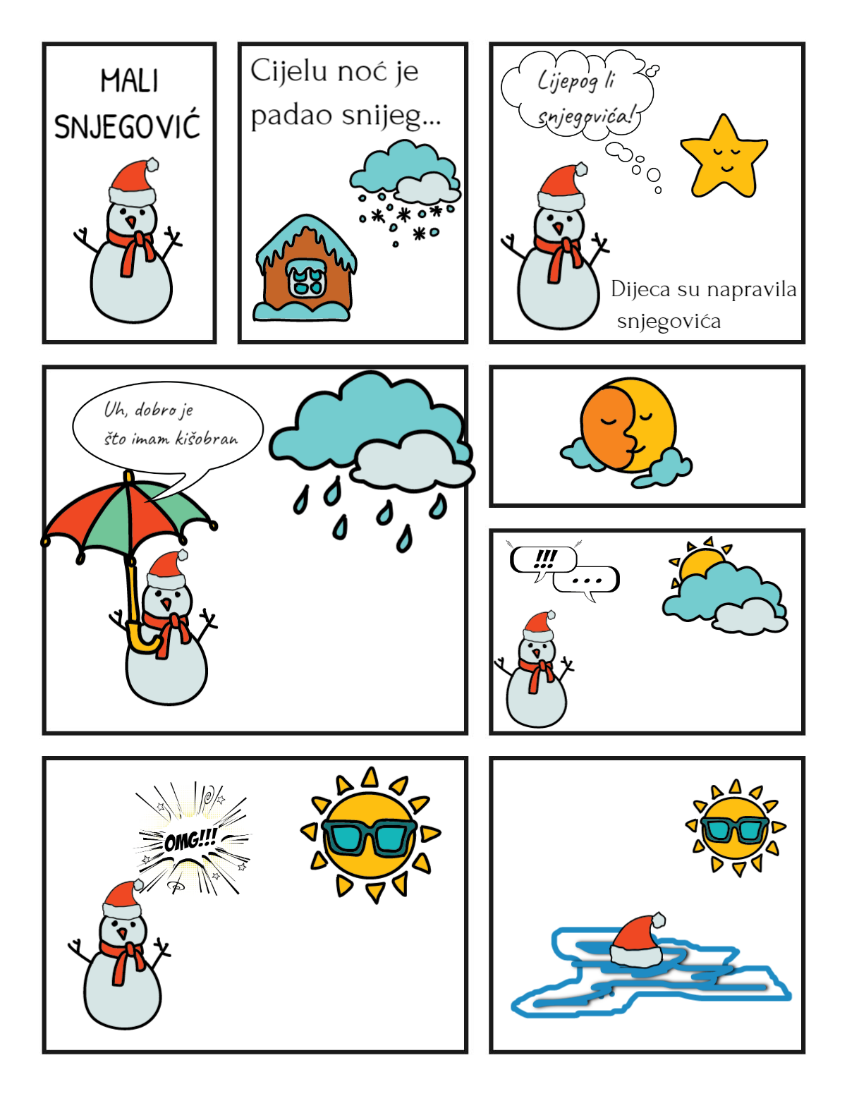 2. primjer:
Zadatak: kreirati strip s temom iz svakodnevnog života u digitalnom alatu: https://lywi.com/
Odabir predloška i broja kadrova stripa
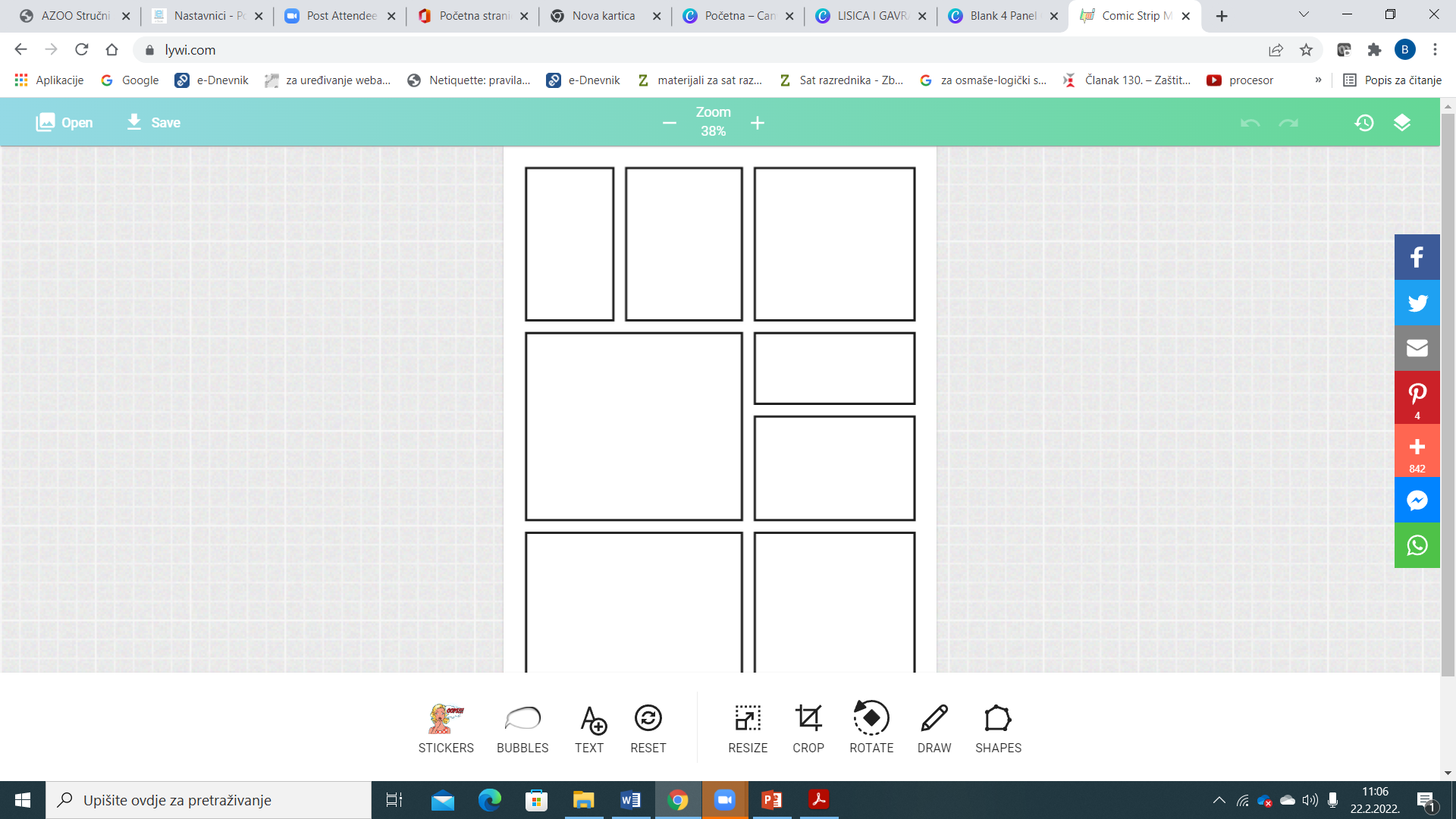 Dodavanje likova i ostalih elemenata stripa
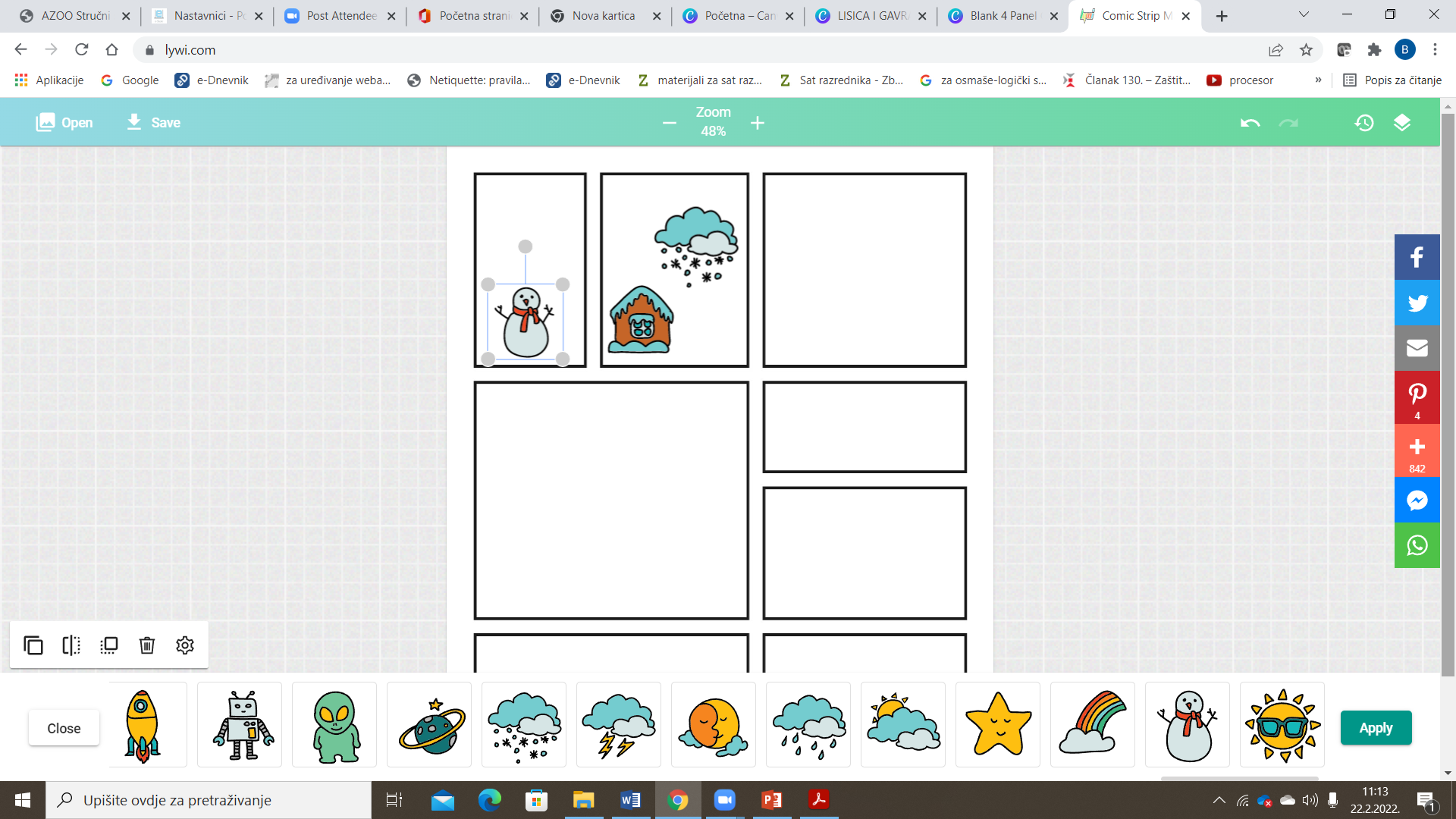 Dodavanje dijaloga, razmišljanja i dočaravanja zvukova u „oblačiće”
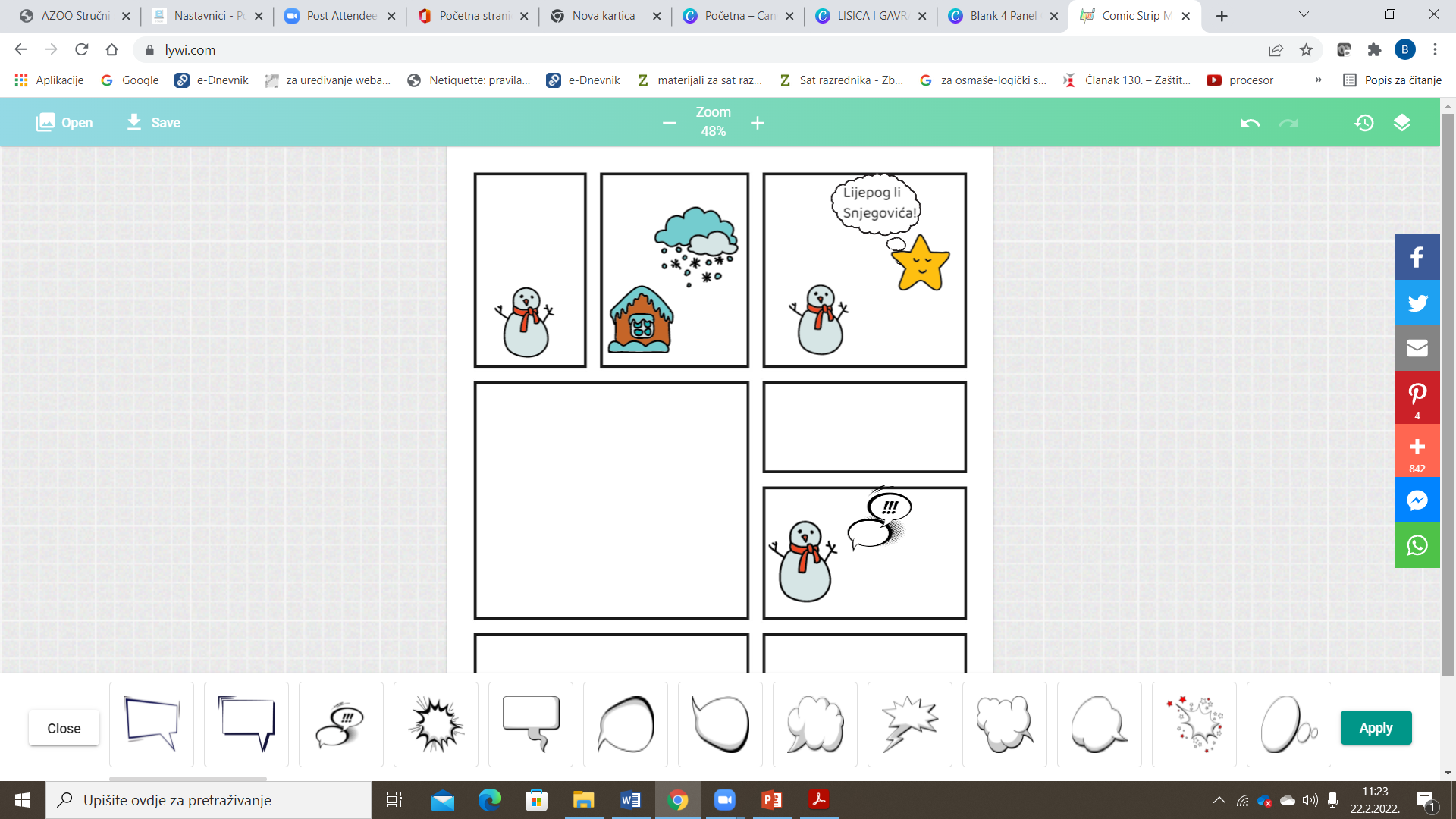 SPREMANJE DIGITALNOG URATKA
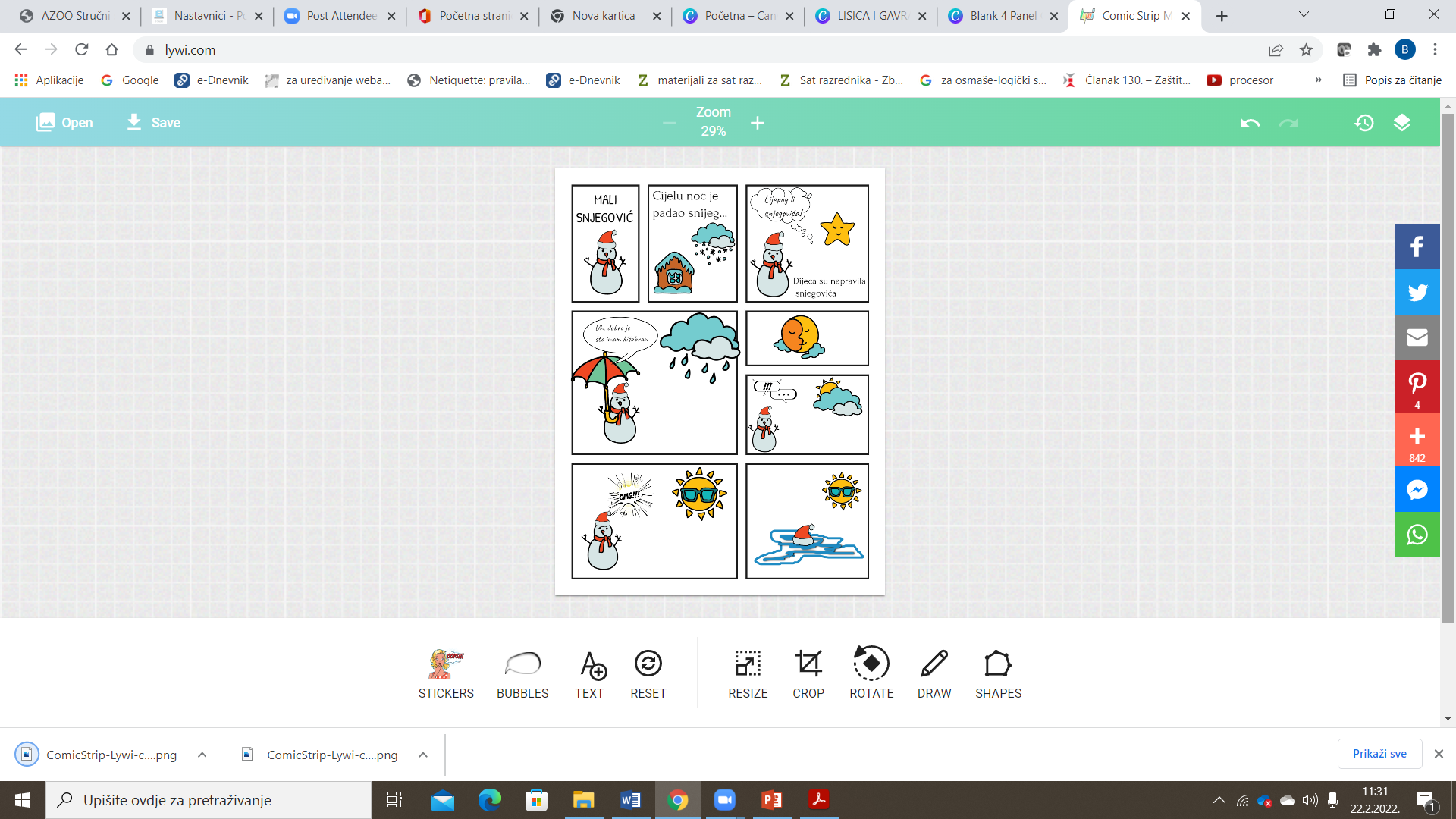 ZADATAK  ZA KRAJ:
Sada znate kako kreirati strip, sljedeći korak je da odaberete jedan od predloženih digitalnih alata i kreirate svoj strip! 

Evo nekoliko zabavnih ideja za stripove koje možete isprobati:

•	Školski dan: Napravite strip o svom najboljem/najgorem danu u školi.
•	Putovanja: Napravite strip o putovanju ili odmoru na kojem ste bili.
•	Bajke, basne, lektira: Rekreirajte svoju omiljenu bajku ili basnu kao 	strip.
•	Superheroj: Osmislite strip o superheroju i njegovim avanturama. 
•	Budućnost: Osmislite strip na temelju toga kako se zamišljate da ćete 	biti za 10 godina.
•	Anti-bullying: Kreirajte strip o tome kako biste pomogli nekome tko 	je zlostavljan.
       Strip o omiljenom ljubimcu.
SMJERNICE ZA IZRADU STRIPA

Na početku napravite nacrt (plan) stripa - osmislite likove i događaje (uvod, zaplet, vrhunac i rasplet). 

Strip treba sadržavati najmanje četiri kadra.

U stripu upotrijebite sve vrste oblačića (za razgovor, razmišljanje likova i dočaravanje zvukova).
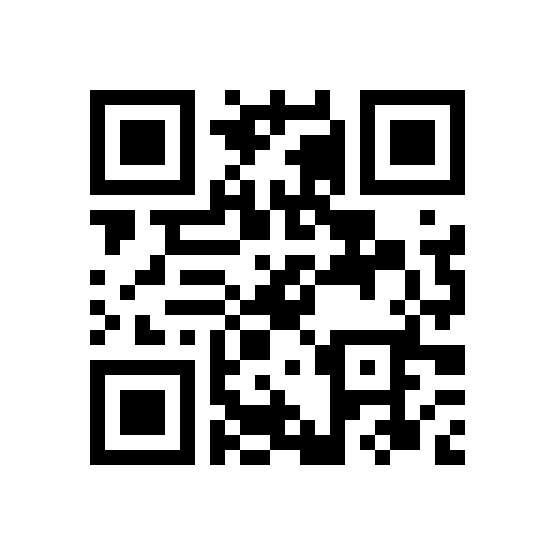 OBJAVA DIGITALNOGA URATKA

Napravite izložbu stripova postavljanjem vaših digitalnih radova na Lino ploču. 

poveznica na Lino ploču: http://tiny.cc/i0uouz